Developer Services Water Technical Forum
October 2023
Andrew Smith, Chris Heywood, Rachel Yates
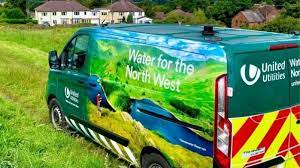 Water Guidance Update
Andrew Smith Customer Area Manager - North
[Speaker Notes: Intro]
Water Guidance Update
What Is the difference between the two agreements?
Novation / Termination Agreements
Novation – where all parties agree to continue with same T&C’s in the original SLA Termination – where the original SLA is terminated, and new agreement set up between new parties on the current years T&C’s  for remainder of the site
Reminder about DocuSign – all agreements can be sent via this method
DocuSign
In order for us to provide this we need a Named person and their email address for all parties, it cant be an unnamed emailed address – if you would like more info on DocuSign let us know
Reminder about the Process regards WIAPS certificates
WIAPS
It is the responsibility of the SLP to keep and store WIAPS certificates for developments in case of audit by or water regulatory enforcement team - info required on them
Reminder regarding the Selflay mailbox
When sending applications or queries always send to the mailbox (selflay@uuplc.co.uk) and not individual emails so we can monitor requests effectively (you can copy individuals in if you wish).
This will allow us to monitor effectively, also always create a new email for new development and never forward and just change the email title.
[Speaker Notes: SLA for WIAPS to be provided – 2 working days 
F10 – Works will not be released without the correct paperwork]
?
Applications to self lay service connections
We increased the number of contestable activities that SLPs can carry out – including self laying service connections.
What is the Lloyd’s Register?
Lloyd’s Register operate the Water Industry Registration Scheme (WIRS) on behalf of water utility companies and the WIRSAE accreditation on behalf of Market Operator Services Ltd (MOSL) and water wholesalers.
A WIRS accredited self-lay organisation may perform works on the connection of water mains and supplies to a property, dependent on the status and scope of accreditation.
What does this mean for you?
You’ll need to ensure you’re Lloyd’s Register accredited for construction and Water Design, or use a WIRS accredited Water Designer, before you apply
There are also some specific technical criteria your application needs to meet 
SLPs with 'CRUPMC, Construction Routine Under Pressure Mains Connections Accreditation' can apply under pressure branch connections up to 63mm off designated mains for either non standard services or mains. We are reviewing this to increase to 90mm & 110mm.
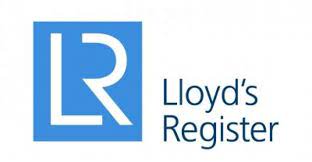 11 Whole site from Branch to meter fitted done all by the SLP, No construction involvement completed by United Utilities
[Speaker Notes: This slide needs updating with the Stats]
Proposal to allow 90mm -110mm branch connection contestability from April 2024
DADs Project Closedown  - Outstanding Asset Payments Pre 1 April 2018
If volumes reached a level that make a CE being on site for every connection unattainable, a risk based approach would be followed based on the connection.
The proposal does not represent an increased risk to UU Network
No proposal to increase the size of the host main this will remain at 12” any larger main will automatically non contestable
Risk based approach
Host main size / material
Number of props which could be impacted
Experience of SLP (DS knowledge)
No change to any criteria with regard to UU’s existing assets or the techniques used to make the connection
The only thing changing is the size of the connection being made (90mm and 110mm)
The “rules” will remain the same as the current for up to 63mm branch connections
Construction Engineers would be onsite at the time the branch connection is made.
Rules  - mitigation of risk
DADs Project Closedown  - Outstanding Asset Payments Pre 1 April 2018
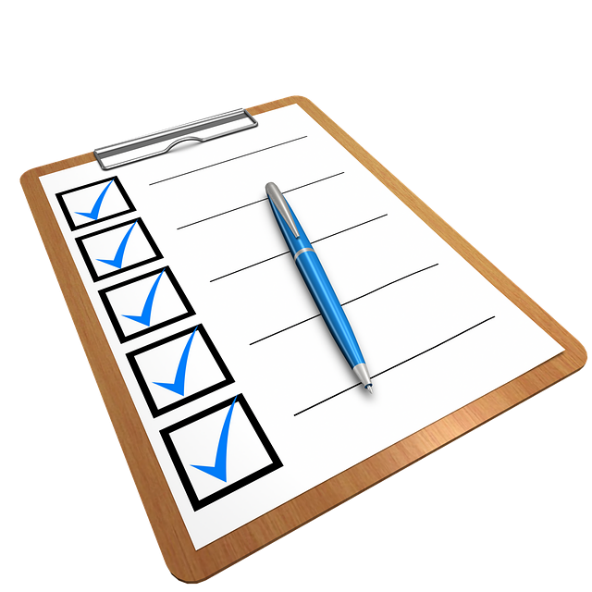 Only under pressure connections are allowed
Host main must be DI/ CI/SI/AC/PE/ Barrier Pipe /Steel
Only SLPs with CRUPMC* are allowed to carry out 25mm, 32mm, or 63mm branch and service connections to host mains up to 12” diameter
Shut off required  - branch connection is non-contestable
The host main must not be strategic and must serve less than 500 properties otherwise the branch connection is non-contestable
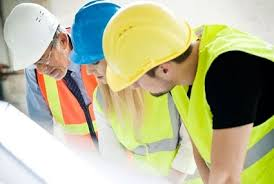 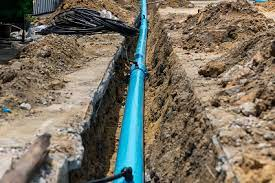 Connections to Existing – What's the process?
SLP step 4
SLP step 5
SLP step 1
UUW step 1
SLP step 3
SLP
step 6
SLP step 2
UUW step 2
Simplified steps for Contestable branch connections – process?
SLP step 4
SLP step 1
UUW step 2
SLP step 3
UUW step 1
SLP step 5
SLP step 2
SLP
step 6
UUW step 3
Defect Reporting by our Developer Services Inspectors (DSI)
DSI are now be on site to carrying out audits/inspection on assets installed by SLP’s, these series of checks are vital to ensure that we’re adopting reliable assets that can be easily maintained and repaired will continue to serve our customers for many years. Our APP, VYN will provide YOU and us of this evidence.
Since October 2021, we’ve had a full compliment of DSI covering the North West. We have now gathered evidence of what standards our DSI are coming across when completing these site visits:
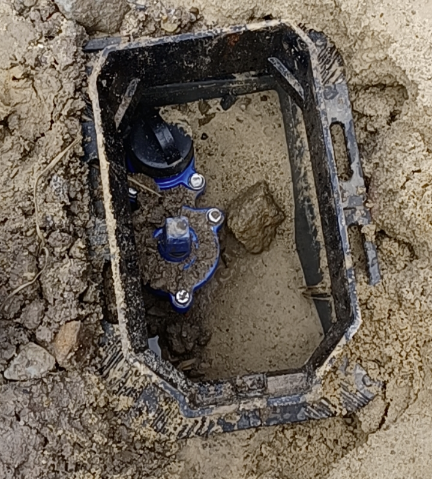 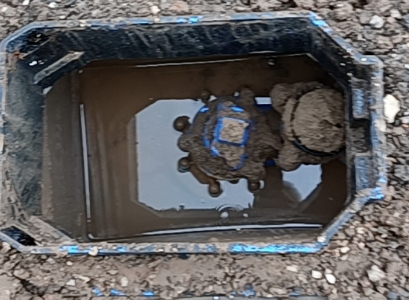 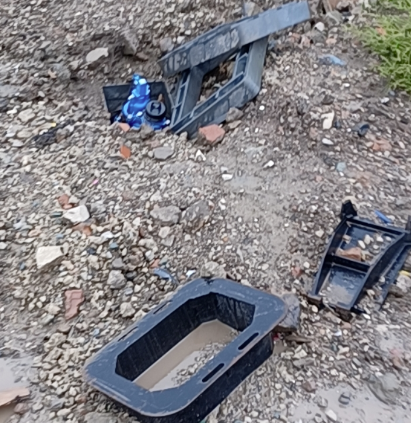 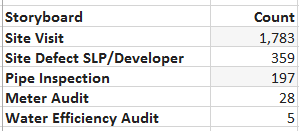 System in place to capture and share good/bad defects with Vyn
More opportunities to share best practice
Right first time – minimal disruption
Future resilience for customers
[Speaker Notes: Need to add images of good and bad]
Where we are up to?
Infringement process – Developer and SLP
We have a new dashboard to compile the history of the site we are visiting. You will receive an infringement notification from our DSI and before receiving a quote for repair, you have 28 days to rectify. After such period, we will be notifying you that we will be carrying out this work at a cost to you.
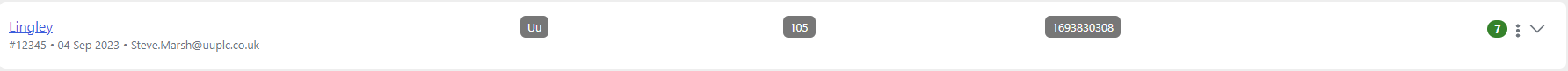 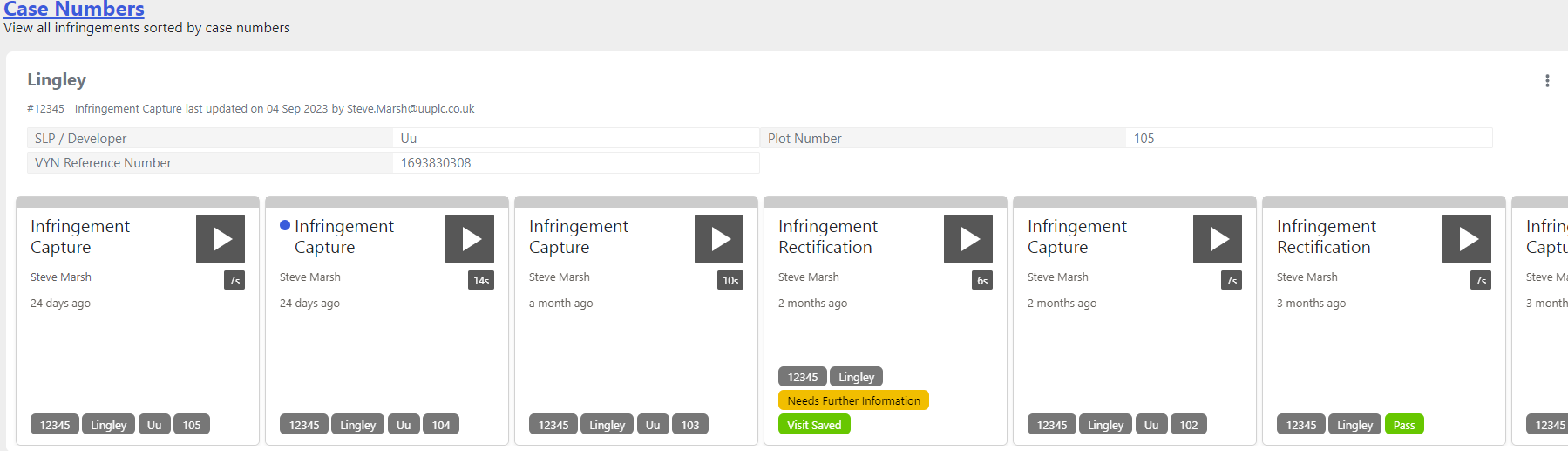 Infringement process – Developer and SLP
As the below, we will be sending you a unique web link to Vyn, so you are able to prove rectification of the assets.
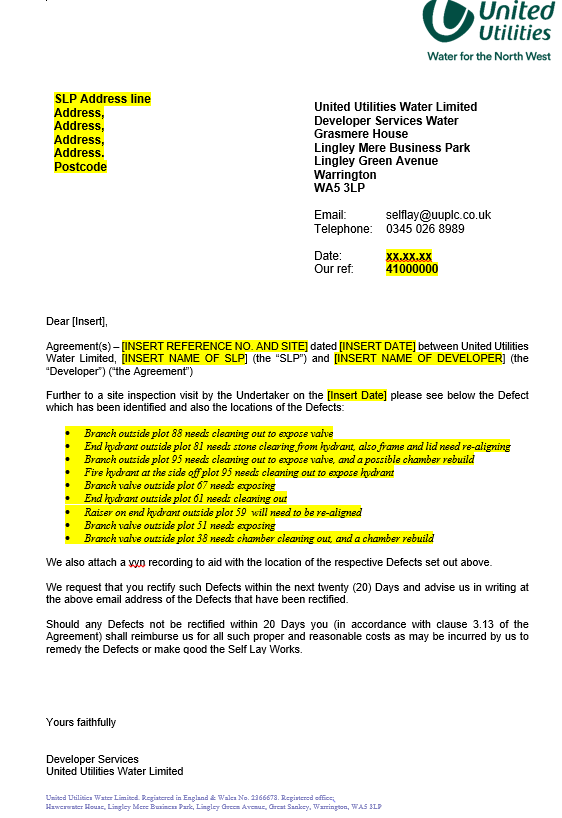 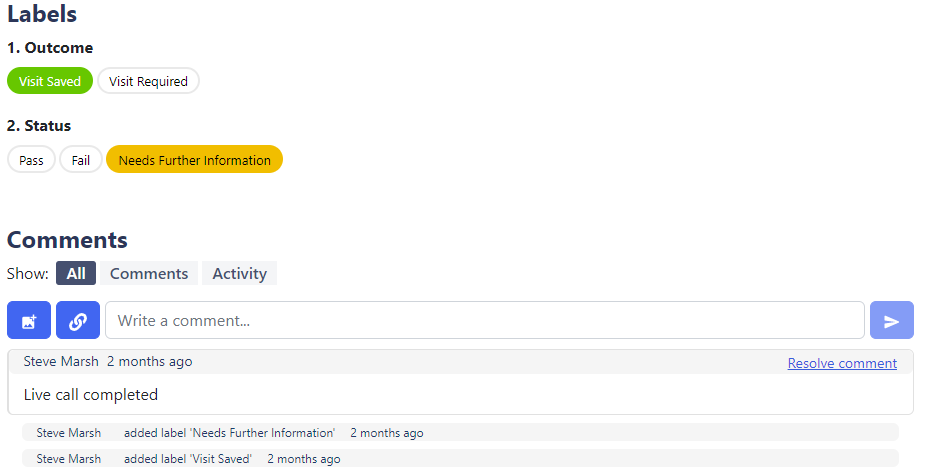 DRAFT
Proposed stakeholder matrix for compliance
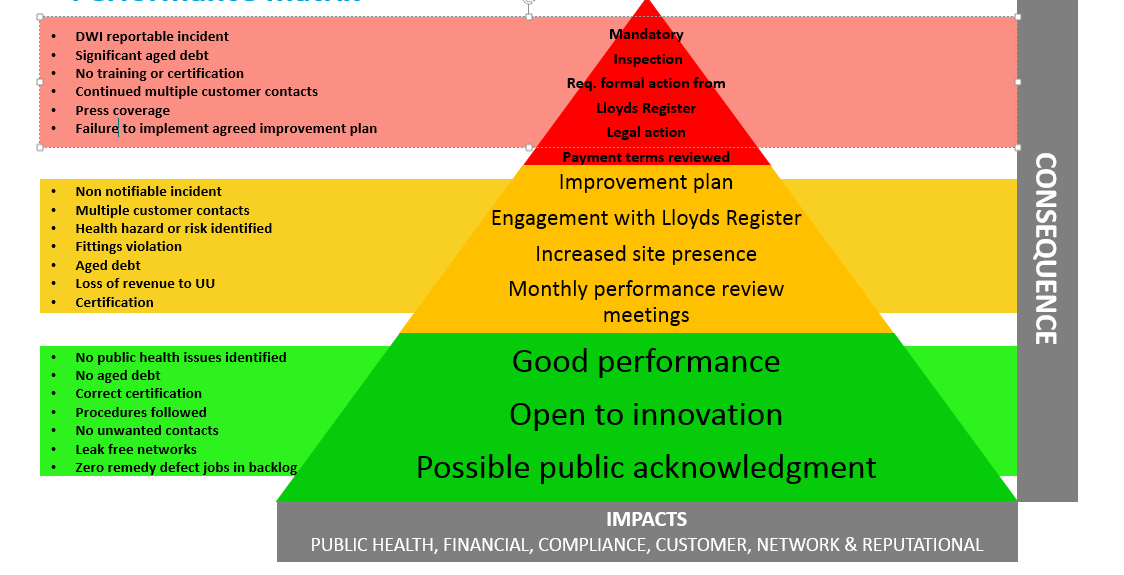